Mathematik I
Komplexe Zahlen
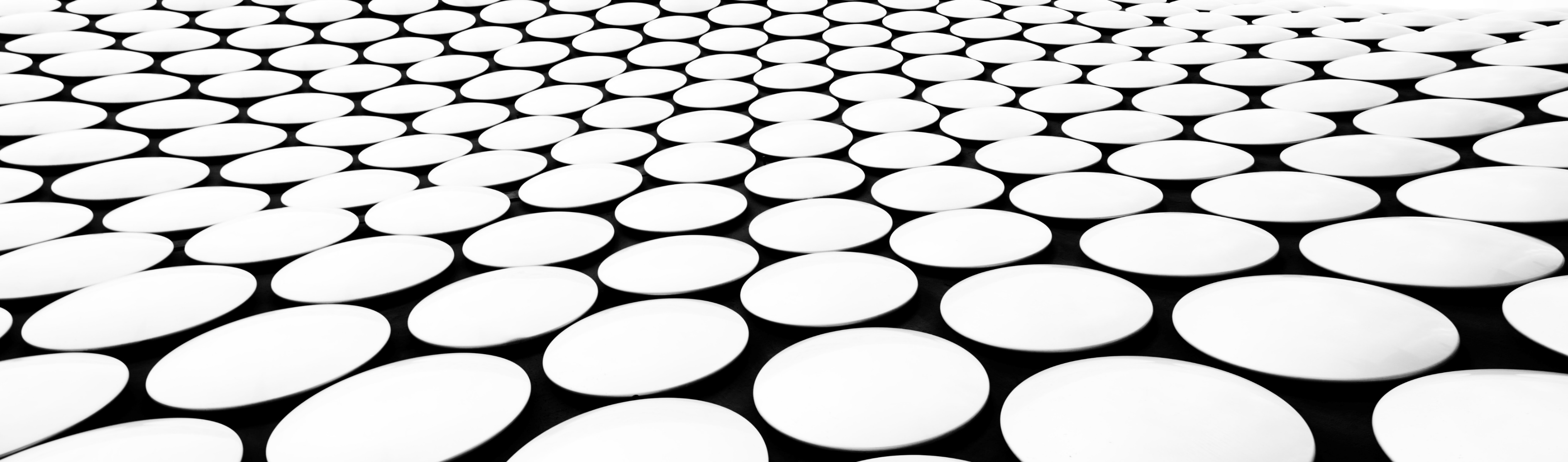 Wiederholung: Körper
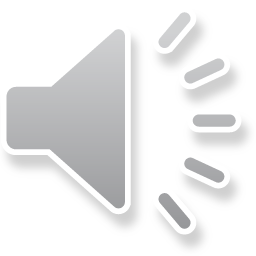 Welche Zahlen gibt es?
Wiederholung: Polynome
Imaginäre Einheit / Komplexe Zahlen
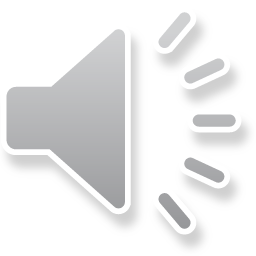 Komplexe Zahlen ALS Körper
05.04.2020
DIVISION KOMPLEXER ZAHLEN / KONJUGIERT KOMPLEXE ZAHL
05.04.2020
KOMPLEXE ZAHLENEBENE / KomPLEXE ZAHLEN ALS ZEIGER
Da komplexe Zahlen aus zwei
reellen Zahlen zusammengesetzt 
sind, kann man sie sich als Punkte
mit den Koordinaten x und y im
2D-Raum vorstellen….



…oder (und das ist meistens besser)
als Pfeile (Vektoren) die vom Ursprung
zu diesem 2D-Punkt zeigen.
05.04.2020
KOMPLEXE ZAHLENEBENE / KomPLEXE ZAHLEN ALS ZEIGER
Es gibt zwei Möglichkeiten, die
Koordinaten dieses Zeigers anzugeben.
Einmal kann man die x- und y-Koordinate,
also den Real- und Imaginärteil, angeben.  
(Kartesische Darstellungsform)
05.04.2020
KOMPLEXE ZAHLENEBENE / KomPLEXE ZAHLEN ALS ZEIGER
05.04.2020
EXKURS: BOGENMAss
Bitte beachten Sie, dass bei der Berechnung der Winkelfunktionen nicht in Grad (0° bis 360° bzw. -180° bis 180°),
sondern in Bogenmaß gerechnet wird (0 bis 2π  bzw. –π bis π). Stellen Sie Ihren Taschenrechner auf „radian“ um!

Hier die Erklärung, was Bogenmaß ist (sehr einfach erklärt):

Winkelmaß und Bogenmaß
05.04.2020
Grundrechenarten als Geometrische Operationen
05.04.2020
Grundrechenarten als Geometrische Operationen
Das Ergebnis lässt sich so interpretieren:
Die eine komplexe Zahl (als 2D-Punkt)
wird mit Hilfe der andren komplexen Zahl
(als Vektor) verschoben. 
Rot: a+ib wird mit x+iy verschoben
Grün: x+iy wird mit a+ib verschoben
05.04.2020
Grundrechenarten als Geometrische Operationen
Multipliziert man zwei komplexe Zahlen,
dann am besten in Polarkoordinaten:
05.04.2020
Grundrechenarten als Geometrische Operationen
Das Ergebnis lässt sich so interpretieren:
Eine komplexe Zahl (als Zeiger gedacht)
wird am Ursprung gedreht (Drehwinkel = 
Argument der anderen komplexen Zahl)
und ihre Länge wird skaliert (Faktor =
Betrag der anderen komplexen Zahl).

Insgesamt eine „Drehstreckung“.
05.04.2020
Grundrechenarten als Geometrische Operationen
05.04.2020
Geometrische Bedeutung der Grundrechenarten
Auf diese Weise entsprechen die Grundrechenarten und auch das komplexe Konjugieren 
geometrischen Operationen (Verschiebung, Drehstreckung, Spiegelung). Sehen Sie sich 
dazu auch folgendes Video an:

Komplexe Zahlen erklärt

Jetzt gibt es also zwei Arten, wie geometrische Operationen in den Naturwissenschaften
behandelt werden. Zum einen können wir Symmetrieoperationen in 3D von (z.B.) Molekülen als
Elemente von Symmetriegruppen auffassen. Andererseits können wir bestimmte geometrische 
Operationen in 2D durch die vier Grundrechenarten und komplexe Zahlen ausdrücken.

Konzepte für Symmetrieoperationen
05.04.2020
KOMPEXES WURZELZIEHEN
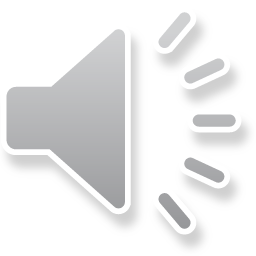 05.04.2020
UMRECHNUNGSFORMELN
r
y
α
x
Umkehrung von x=r cos(α) und Vorzeichen des 
Winkels beachten.
Pythagoras: Länge des Zeigers
05.04.2020
EINIGE WICHTIGE FORMELN
In dem folgenden Link sind noch einmal die wichtigsten Formeln hinterlegt:

Wichtige Formeln


Jetzt sind Sie fit für den Übungszettel!
05.04.2020
KOMPLEXE ZAHLEN UND GEOMETRIE
Komplexe Zahlen spielen eine sehr große Rolle in der ebenen Geometrie (wie Sie sich vielleicht schon
denken können). Diese Rolle geht weit über das Anwenden von Symmetrieoperationen hinaus. Das ist auch 
der Grund dafür, warum heutzutage faste keine Sätze der Elementargeometrie aus der Antike mehr gelehrt
werden (wer kenn schon den Satz von Pappos oder von Menelaos?). Heute „rechnet“ man Geometrie, anstatt
sie zu konstruieren. 

Bitte schauen Sie sich die folgende interaktive Grafik an (Satz von Napoleon… gemeint ist tatsächlich 
DER Napoleon Bonaparte): Link zu GeoGebra


Dann laden Sie sich das folgende Dokument runter und hören Sie sich dazu die Audiokommentare an!

Beweis des Satzes
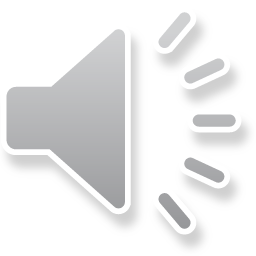 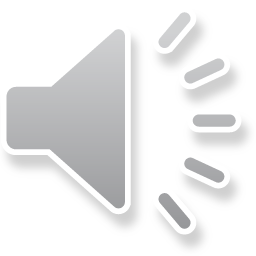 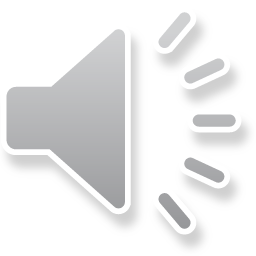 05.04.2020